ORGANIZATION OF THE ETHIOPIAN HEALTH CARE DELIVERY SYSTEM
30-Dec-19
1
Session objectives
At the end of this session students will be able to:

Explain historical development of Ethiopian healthcare delivery system
Describe six tier healthcare delivery system
Discuss10 year health plan
Describe priorities of current Ethiopian health policy
30-Dec-19
2
Brainstorming
Have you ever heard about 6, 4, 3 tiered health delivery system?
30-Dec-19
3
Historical development
Ethiopia is the second most populous country in Africa

Has poor health outcomes even by sub-Saharan Africa’s standards
 
Characterized by many decades without a national health policy

Weak healthcare system infrastructure and low government spending
30-Dec-19
4
Cont …
In spite of its ancient civilizations and freedom from colonization, Ethiopia today is one of the least developed countries
30-Dec-19
5
Cont …
Modern medicine was introduced to Ethiopia in the 16th century during the regime of Emperor Libne Dingel (1508–1540)


Then it was enthusiastically promoted during the reigns of Emperor Menelik II (1889–1913) and Emperor Haile Selassie (1930–1974)
30-Dec-19
6
Cont …
Emperor Menelik invited travellers, missionaries and members of diplomatic missions to introduce medicines and provide medical services, mostly in Addis Ababa

The first hospital was established in 1906
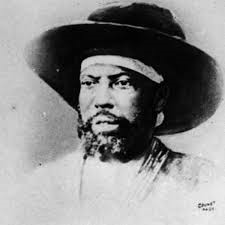 30-Dec-19
7
Cont …
The foundation for formalized health service began when the gov’t instituted Ministry of Interior in 1908
30-Dec-19
8
Cont …
Emperor Haile Selassie established the Ministry of Public Health in 1947
In 1960 gov’t begun to develop basic health services with health center as its backbone
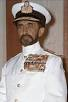 30-Dec-19
9
Cont …
Gondar College of P.H established to train Health Officers, Sanitarians And Community Nurses to staff rural health centers in 1962

In 1963 Ministry of Public Health formulated national policy and strategy for definite health services

The first medical school in Addis Ababa was opened in 1966
30-Dec-19
10
Cont …
The monarchial gov’t had planned and executed three round 5 years’ plans

The fourth round (1974-1979) was planned focusing on increasing health service coverage from 15 to 30% but not implemented b/c the gov’t was sacked
30-Dec-19
11
Cont …
In 1974 Dergue gov’t begun ruling the country
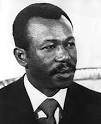 30-Dec-19
12
Cont …
When the Military Junta took over the power there were: 

6474 health personnel of all categories
650 health stations
93 health centers
84 hospitals with 8624 beds, and

Health service coverage was 15%
30-Dec-19
13
Cont …
The socialist gov’t:

Declared National Democratic Revolutionary Programme (NDRP) in 1976 

NDRP states: 
" To ensure full and meaningful life for the broad-masses, all the necessary effort will be under taken to provide adequate health services."
30-Dec-19
14
Cont …
Revised health policy

Gave emphasis to PHC & rural health services

Prevention and control of communicable diseases
30-Dec-19
15
Cont …
Promotion of self reliance and community involvement in health activities

In 1978 it had adopted Alma-Ata Declaration of PHC as strategy to achieve Health for All (HFA) by the year 2000
30-Dec-19
16
Cont …
Specific priorities of socialist gov’t health policy:

Community involvement in development activities including health

Coordinate efforts of development sectors having direct or indirect bearing on health promotion

The gradual integration of special programme and specialized health institutions
30-Dec-19
17
Cont …
The delivery of essential health care at the cost affordable by the community

Development of a 6 tiered health service with levels of increasing  technical complexity to facilitate management, referral support, and training
30-Dec-19
18
Cont …
The six-tiered national health care system consists of:
 
Community health services (Health Posts)
Health stations (Clinics)
Health centers
Rural hospitals
Regional hospitals and
Central referral and teaching hospitals
30-Dec-19
19
Cont …
A. Community Health Service (health post)
1/1000 popn
Community Health Agent  & Traditional  Birth Attendant 
Performing PHC programmes 
Referring unresolved matters 
Reporting, registration of birth & death
Participating in studies
30-Dec-19
20
Cont …
B. Health Station (Clinic)

1/10,000 popn 
3 Health Assistants 
Performing PHC programmes 
Supporting and supervising HPs  
Minor laboratory services 
 Referring unresolved matters
30-Dec-19
21
Cont …
Participating in training 
Collecting and reporting health information 
Participating in Studies  

C. Health Center	
1/50-100,000 popn 
GP (2), Nurse (3), MCH nurse (2) Sanitarian (2), Lab. Technician (1), Health Assistant (6) 
Planning and implementing PHC programmes
30-Dec-19
22
Cont …
Participating in training 
Supporting ‘A’ and ‘B’ 
Compiling health information and reporting  
Medium level laboratory services 
Referring unresolved matters 
Participating in research and studies
30-Dec-19
23
Cont ..
D. Rural Hospital

1/50-100,000 popn
Increased number of professionals in HC + Surgeon, Pharmacists, Anesthetist Nurse, Dental Hygienist, Ophthalmic Assistants, X-ray experts
Planning and implementing PHC programmes 
Participating in training 
Improve laboratory and X-ray services 
Supporting "A" "B" and "C" and participating in supervision
30-Dec-19
24
Cont …
Handle Surgical Emergencies 
Compiling and analysis of health information 
Referring unresolved matters 
Participating in research and studies 

E. Regional Hospital

1/1.6-3 mln popn
30-Dec-19
25
Cont …
Increased number of professionals in rural hospital + Internist, Pediatrician, Gyn-Ob, Ophthalmologist, Radiologist, Physiotherapist, Optometrist….
Performing PHC programmes 
Participating in training 
Improved laboratory and x-ray services 
 Major speciality services 
Supporting ‘A’, ‘B’, ‘C’, and ‘D’ and Participating in supervision
30-Dec-19
26
Cont …
Compiling and analysis of health information 
Collaborating with Regional Health Department in monitoring and evaluation of health services 
Conducting research and studies 
Referring unresolved matters

F. Central Hospital
Increased number of professionals in RH + dentist, psychiatrist, and other medical specialties
30-Dec-19
27
Cont …
Performing, strengthening and giving strong support to PHC programmes 
Complete laboratory, x-ray and other examinations 
Seeking solutions to major health problem  
Supporting evaluating and participating in the supervision of health institutions  
Conducting serious research and studies
30-Dec-19
28
Cont …
Providing various trainings 
Compiling, analysing and disseminating health information  
Reporting
30-Dec-19
29
Cont …
Assessment of 6 tier HCDS indicated that: 

Management is very centralized and lacks professionalism
Participation of the community and the private sector is minimal
Undesirable impact on efficiency and resource allocation
30-Dec-19
30
Cont …
Health service institutions are clustered around their immediate points of supervision (Awraja and regional towns)

Overlapping services around a minor segment of the population
30-Dec-19
31
Cont …
Annual campaigns (1979-1985) 

Aimed at overcoming urgent problems in all sectors including health esp. in rural areas
Implemented by high school and university students 
Outcomes have been encouraging in solving the urgent social and economic problems
Construction of thousands of wells and latrines
30-Dec-19
32
Cont …
Community health services (HPs) introduced in more than 5000 localities
Health station tripled from 650 to 1950  
Health centers increased from 93 in 1974 to 145 in 1985
30-Dec-19
33
Cont …
The Ten Year Health Sector Plan (1985-1994)

It was the part of the over all process to achieve the goal of health for all by the year 2000 based on the principles of PHC through: 

Promotion of health
Prevention of disease and 
Reduction of morbidity and mortality
30-Dec-19
34
Cont …
Objectives of 10 year plan

To foster full and active community involvement in health activities 
To ensure multi-sectoral collaboration and coordination in all health actions 
Extend health services to where the broad masses live and work
Put under control all major communicable diseases
30-Dec-19
35
Cont …
Expand EPI services to ensure a wide coverage of the population
Ensure provision of HS to mothers, children, students, under privileged nationalities, workers etc 
To extend medical service to 80% of the population
30-Dec-19
36
Cont …
Main targets of the plan

Reduction infant mortality (IMR) from 155/1000 to 95/1000
Reduction of child mortality rate from 247/1000 to 95/1000
Improvement of life expectancy at birth from 42 years to 55   years
30-Dec-19
37
Cont …
To achieve the targets the gov’t set intermediate actions:

Training of health workers for all levels of health services 
Development of supportive institutions, such as the MCH center 
Improving resource capacity  
Improving of property management skills
30-Dec-19
38
Cont …
Maintenance and construction capacity for buildings, medical equipment, vehicles
 
Organizing and strengthening traditional medicine 
Expanding EPI, nutrition education, medical screening, school health service
 
Control and prevention of communicable diseases.
30-Dec-19
39
Cont …
Provision of environmental health services and clean water to include 80% of the rural popn 

To increase health awareness of the population-through continuous HIE
30-Dec-19
40
Example of plan for training health professionals
30-Dec-19
41
Cont …
30-Dec-19
42
Cont …
The 10 year health plan had several shortcomings:

Unrealistic goals
Under funding
Inefficient utilization of resources
Unsuitable organizational structures 
The plan remained unattended as the government was primarily pre-occupied by political conflicts and war
30-Dec-19
43
Health policy of Transitional Government of Ethiopia
30-Dec-19
44
Group discussion
What is policy?
Its importance?
What are the priorities of current Ethiopian health policy?
30-Dec-19
45
Cont …
A policy is a deliberate plan of action to guide decisions and achieve rational outcome(s). 

It is a predetermined course of action established as a guide toward accepted organizational strategies & objectives

It is a general guideline that regulates different activities 
In 1993 Ethiopian transitional government has endorsed the health policy for the country
30-Dec-19
46
Cont …
Priority areas of the 1993 TGE health policy
Information, Education and Communication (I.E.C) of health to enhance self-responsibility among people
Emphasis on:
Control of communicable diseases, epidemics, malnutrition
Promotion of occupational health & safety
Development of env’tal health, health infrastructure, HSM system
30-Dec-19
47
Cont …
Appropriate support shall be given to the curative and rehabilitative components of health including mental health

Due attention shall be given to the development of the beneficial aspects of Traditional Medicine including related research and its gradual integration into Modern Medicine.

Applied health research addressing the major health problems shall be emphasized
30-Dec-19
48
Cont …
Provision of essential medicines, medical supplies and equipment shall be strengthened

Development of human resources with emphasis on expansion of the number of frontline and middle level health professionals with community based, task oriented training shall be undertaken
30-Dec-19
49
Cont …
Special attention shall be given to the health needs of:- 
The family particularly women and children
Those in the forefront of productivity
Most neglected regions and segments of the population (rural population, pastoralists, the urban poor and national minorities)
Victims of man-made and natural disasters
30-Dec-19
50
Reading assignment
Strategies of TGE health policy
30-Dec-19
51
Health sector development program (HSDP)
30-Dec-19
52
Session objectives
At the end of this session students will be able to:

Describe components of HSDP
Describe four tier healthcare delivery system
List HSDP achievements
Discuss health service extension program
Describe 3 tier health system 
Describe HSTP pillars
30-Dec-19
53
HSDP
HSDP was launched in 1997/1998 (1990 EFY)

To respond to prevailing and newly emerging health problems 
In recognition of weaknesses in the existing health delivery system
Health needs of the rural population (85%)

Based on strong government commitment to democracy and decentralization
30-Dec-19
54
Cont …
It proposes long-term goals for the sector

Has series of phased & medium-term plans

Health systems management (PIE) was one of the critical elements for HSDP
30-Dec-19
55
Cont …
HSDP vision
To see healthy, productive and prosperous Ethiopians

HSDP mission

To reduce morbidity, mortality and disability, and improve the health status of the Ethiopian people through providing a comprehensive package of preventive, promotive, rehabilitative and basic curative health services via a decentralized and democratized health system in collaboration with all stakeholders
30-Dec-19
56
Cont …
Values of HSDP

Focus on promotive, preventive and basic curative aspects of health care 
Deliver integrated, efficient, quality, equitable and pro-poor health service 
Efficient use of resources and application of appropriate technology 
Involve the community on health care decision-making process
30-Dec-19
57
Cont …
Promote transparent, result oriented and democratic working culture 
Abide by professional ethics  
Sense of urgency for the national development 
Enhance teamwork, partnership and multisectoral approach 
Be gender sensitive 
Be ready for continuous change
30-Dec-19
58
Cont …
HSDP components:

Health service delivery and quality of care
To increase the coverage and quality of promotive, preventive and curative activities
Health facility rehabilitation and expansion
To increase the access to and to improve the quality of health services through the rehabilitation of the existing facilities and construction of new facilities
30-Dec-19
59
Cont …
Human resource development
To rationalise the categories of personnel, increase the supply of manpower, and improve the productivity of staff

Strengthening pharmaceutical services
To ensure a regular and adequate supply of effective, safe and affordable essential drugs of high quality in both the public and private sector
30-Dec-19
60
Cont …
Information, Education and Communication
To support the development and implementation of a national IEC strategy

Health management and information systems
To improve skills in the areas of policy formulation, planning and budgeting, financial management, programme implementation, and monitoring and evaluation for staff of the FMOH and the regions
30-Dec-19
61
Cont …
Health care financing
To improve public sector efficiency and to generate additional and new sources of revenue
Monitoring and evaluation
To monitor improvements in services delivery, quality and financial performance, and to evaluate the impact, effectiveness and cost-effectiveness of HSDP’s components
30-Dec-19
62
Cont …
HSDP I
Implemented from 1997/1998 to 2001/2002 (EFY 1990 – 1994)
Introduced four tier HSO
PHCU – one HC & five satellite HPs
          --Serve 25, 000 people
District hospital – 250, 000 people
Zonal hospital – 1 million people
Specialized referral hospital – 5 million people
30-Dec-19
63
Cont …
Table: Health Facility to Population Ratio of Ethiopia in 2000 (Source: HSDP II)
30-Dec-19
64
Cont …
Some achievements of HSDP I

National standards set for HFs
Modest increase of HS utilization
ANC visit inc. 30.4% - 34.7% b/n 1997 & 2001
FP (CPR) inc. 9.8% - 18.7% b/n 1997 & 2001
No of zones providing DOTS Rx of TB increased
Increased no of HFs
30-Dec-19
65
Cont …
National AIDS Council & National AIDS Secretariat were established

A lot of IEC activities have been undertaken to tackle HIV/AIDS

Taskforce for blindness prevention & control 

No of HFs increased
30-Dec-19
66
Cont …
14, 062 (HWs) were trained far higher than plan of 9,579

Training institutions increased from 15 to 30

Drug Administration and Control Authority (DACA) established
30-Dec-19
67
Cont …
Health Education Center (HEC) founded under auspices of FMOH
Steering committee est. at central & regional levels for M & E

Lessons learnt

Need of balance b/n new HFs & recurrent budget 
More structured and comprehensive approach to strengthening community-based health services
30-Dec-19
68
Cont …
Integration of HSDP into general government planning and monitoring processes

Improved monitoring of health sector performance

Strengthening partnership with donors and its process
30-Dec-19
69
Cont …
HSDP II

Implemented from 2002/03–2004/05 (EFY 1995–1997)

Introduced innovative community-based approach; the Health Extension Package (HEP)
30-Dec-19
70
Cont …
HEP objective:

To increase access and equity to preventive essential health interventions through community/kebele based health services with strong focus on sustained preventive health actions and increased general health awareness
30-Dec-19
71
Cont …
Some achievements
HRD – 16, 782 HCWs (before HSDP I), 37, 233 (HSDP I), 45, 860 (in 2004) 
In 2004/05 - 2, 800 health extension workers (HEWs) trained & deployed
7, 138 admitted for HEP training
DPT3 – 51.5% to 70.1%
ANC – 30% to 41.5%
TT2 for pregnants – 27% to 43.3%
30-Dec-19
72
Cont …
National Reproductive Health Taskforce was formed
IMCI was expanded & C-IMCI initiated
Integrated Disease Surveillance & Reporting (IDSR) strategy established
Training of primary health care workers was 133%
Number of trainings and workshops were conducted using IEC for BCC
30-Dec-19
73
Cont …
Table: Number of health facilities in Ethiopia (Source: HSDP III)
30-Dec-19
74
Cont …
Reading assignment 

Key achievements of:
HSDP III
Implemented from 2005/6-2009/10
HSDP IV
Executed from 2010/11 – 2014/15
30-Dec-19
75
Cont ...
Health sector transformation plan (HSTP)

2015/16 - 2019/20 (2008-2012 EFY)
In past 20 years Government of Ethiopia has invested heavily in health system strengthening
MDG-4 achieved with a 67 percent drop in under-five mortality from the 1990 estimate
Average life expectancy at birth increased from 45 in 1990 to 64 in 2014
30-Dec-19
76
Cont …
Maternal mortality decreased from 1400 to 420 per 100, 000 live births 

Total fertility rate from 7.7 in the 1990s to 4.1 in 2014

16,440 health posts, 3,547 health centersand 311 hospitals have been constructed
30-Dec-19
77
Cont …
HSTP pillars of excellence:

Excellence in health service delivery
Excellence in quality improvement and assurance
Excellence in leadership and governance
Excellence in health system capacity
30-Dec-19
78
Cont …
Some targets
By 2020 to reduce: 

Maternal MR to 199/100,000LB 
Under five-year MR to 30/ 1,000 LB
Infant MR to 20/ 1,000 LB 
Neonatal MR to 10/1,000 LB
30-Dec-19
79
Cont …
Reduce HIV incidence by at least 60% compared with 2010 
Achieve zero new HIV infections among children

Reduce malaria case incidence and mortality by at least 40% each compared with 2015

Reduction in number of TB deaths and incidence rate by 35% and 20% respectively compared with 2015
30-Dec-19
80
Cont …
Since HSDP IV which was began in 2010/2011, three tier health system was implemented
Primary level health care- PHCU/District health system (primary hospital, HCs, HPs)
HP- 3,000-5000 people
Urban HC- 40,000
Rural HC- 15,000-25,000
Primary hospital- 60,000-100,000
30-Dec-19
81
Cont …
Secondary level health care- General Hospital expected to serve 1-1.5 million people

Tertiary level health care- Specialized Hospital serves 3.5-5 million people
30-Dec-19
82
Cont …
PHCU 

Household

1 to 5 network

HDA
30-Dec-19
83
Cont …
HPs are expected to implement health extension programme (HEP)

HEP is a community based strategy to deliver health promotion, disease prevention and selected curative health services at the community level

HPs are staffed by two health extension workers
30-Dec-19
84
What curative services do you think/know provided by HEWs??
30-Dec-19
85
Cont …
A HC is staffed with an average of 20 staff. 
It provides both preventive and curative services. 

It serves as a referral center and practical training institution for HEWs. 
A HC has an inpatient capacity of 5 beds. 

A primary hospital provides inpatient and ambulatory services to an average populationof 100,000.
30-Dec-19
86
Cont …
In addition to what a HC can provide, a primary hospital provides emergency surgical services, including cesarean sections and gives access to blood transfusion service. 

It also serves as a referral center for HCs under its catchment areas, a practical training center for nurses and other paramedical health professionals. 

A primary hospital has an inpatient capacity of 25-50beds and is staffed by an average number of 53 persons.
30-Dec-19
87
Cont …
A General Hospital provides inpatient and ambulatory services to an average of 1,000,000 people.
It serves as a referral center for primary hospitals.
It serves as a training center for health officers, nurses and emergency surgeons categories ofhealth workers.

It is staffed by an average of 234 professionals.
30-Dec-19
88
Cont …
A Specialized Hospital serves an average of five million people. 

It is staffed by an average of 440 professionals. 

It serves as a referral center for general hospitals.
30-Dec-19
89
Summary
Historical dev’t of healthcare delivery from Menelik II through Dergue regime
Six tier healthcare delivery system
Ten year health plan 
Priorities of TGE health policy
HSDP components
HSTP pillars
4 tier health system
3 tier health system
30-Dec-19
90
References
Chali Jira. Amsalu Feleke, Getnet Mitike. HSM lecture note. 2003
Health policy of TGE. 1993
HSDP II
HSDP III
HSDP IV
HSTP
30-Dec-19
91
Thank you!!
30-Dec-19
92
Group assignment
Primary health care
Sector wide approach, SDGs focusing on goal 3
Strategies of Ethiopian health policy, PASDEP (plan for accelerated & sustained dev’t to end poverty) focusing on health
CBHI and social health insurance
30-Dec-19
93